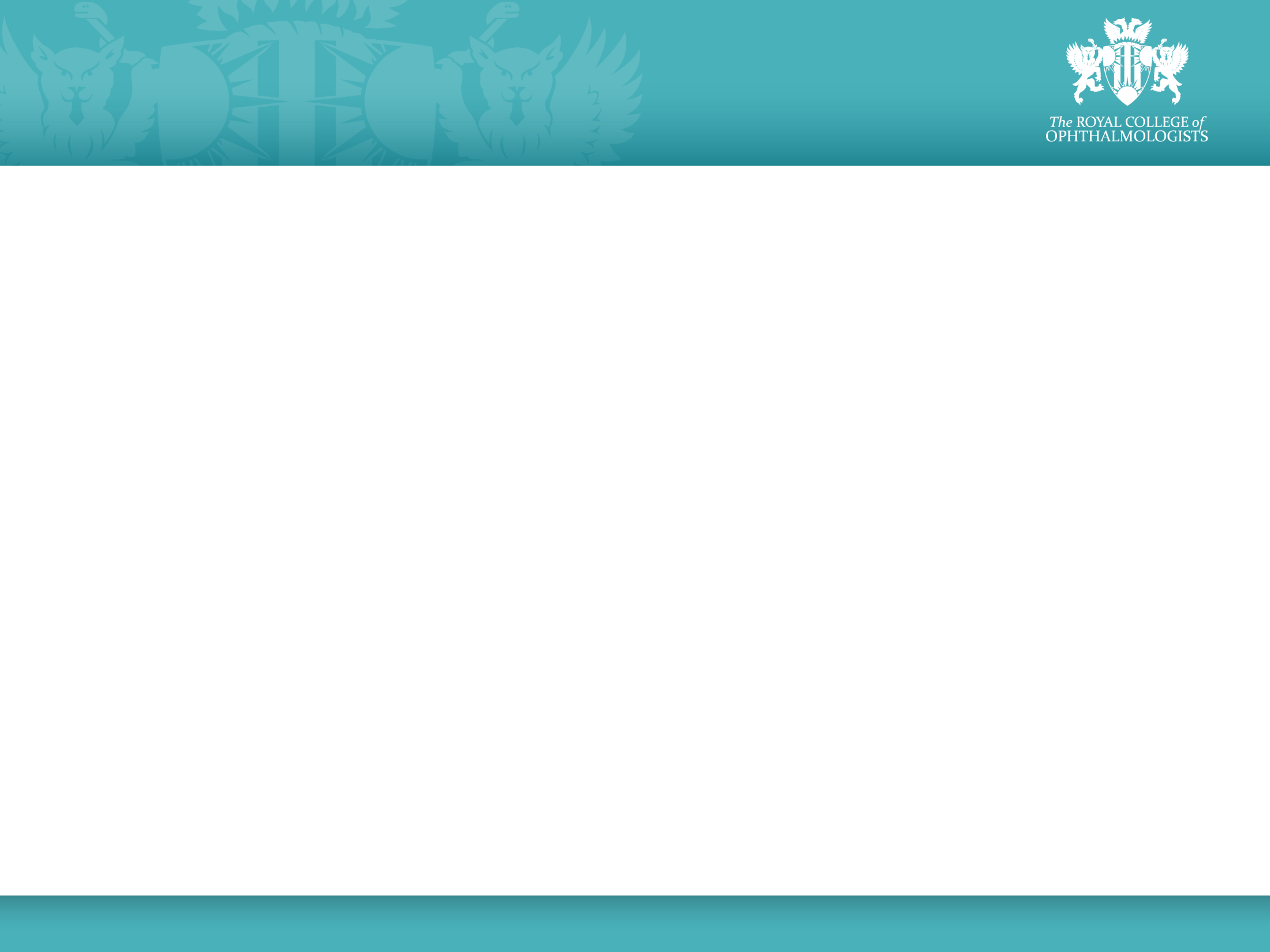 ASSESSMENTS in 
CURRICULUM 2024

Vikas Chadha
 Chair of Curriculum Sub-committee
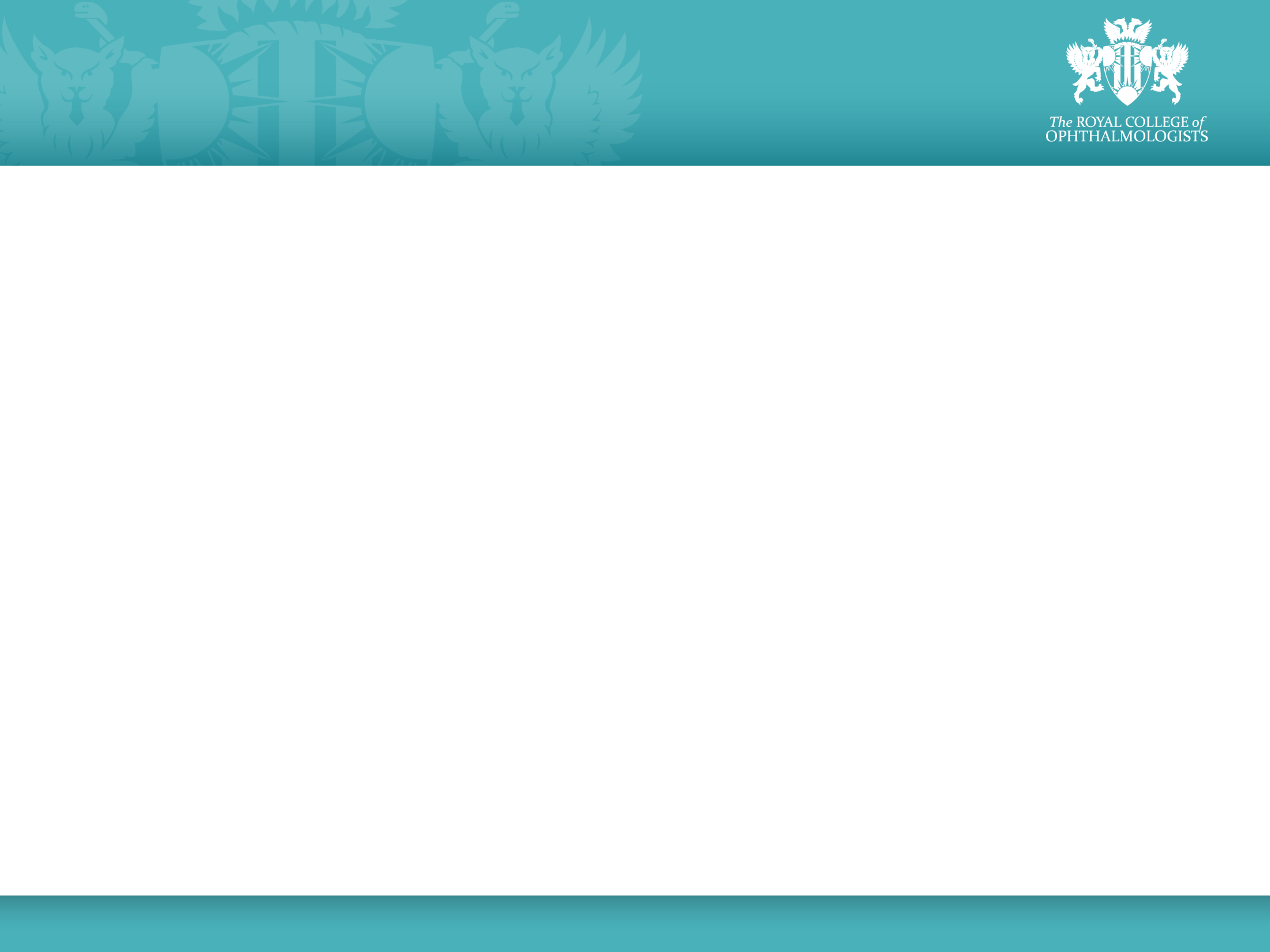 What are we assessing?
Oculoplastics and Orbit (i) 
Cornea and Ocular Surface (ii) 
Cataract Surgery (iii)
Glaucoma (iv)
Uveitis (v)
Medical Retina (vi)
Vitreoretinal Surgery (vii)
Ocular Motility (viii)
Neuro-ophthalmology (ix)
Paediatric Ophthalmology (x)
Urgent Eye Care (xi)
Community Ophthalmology (xii)
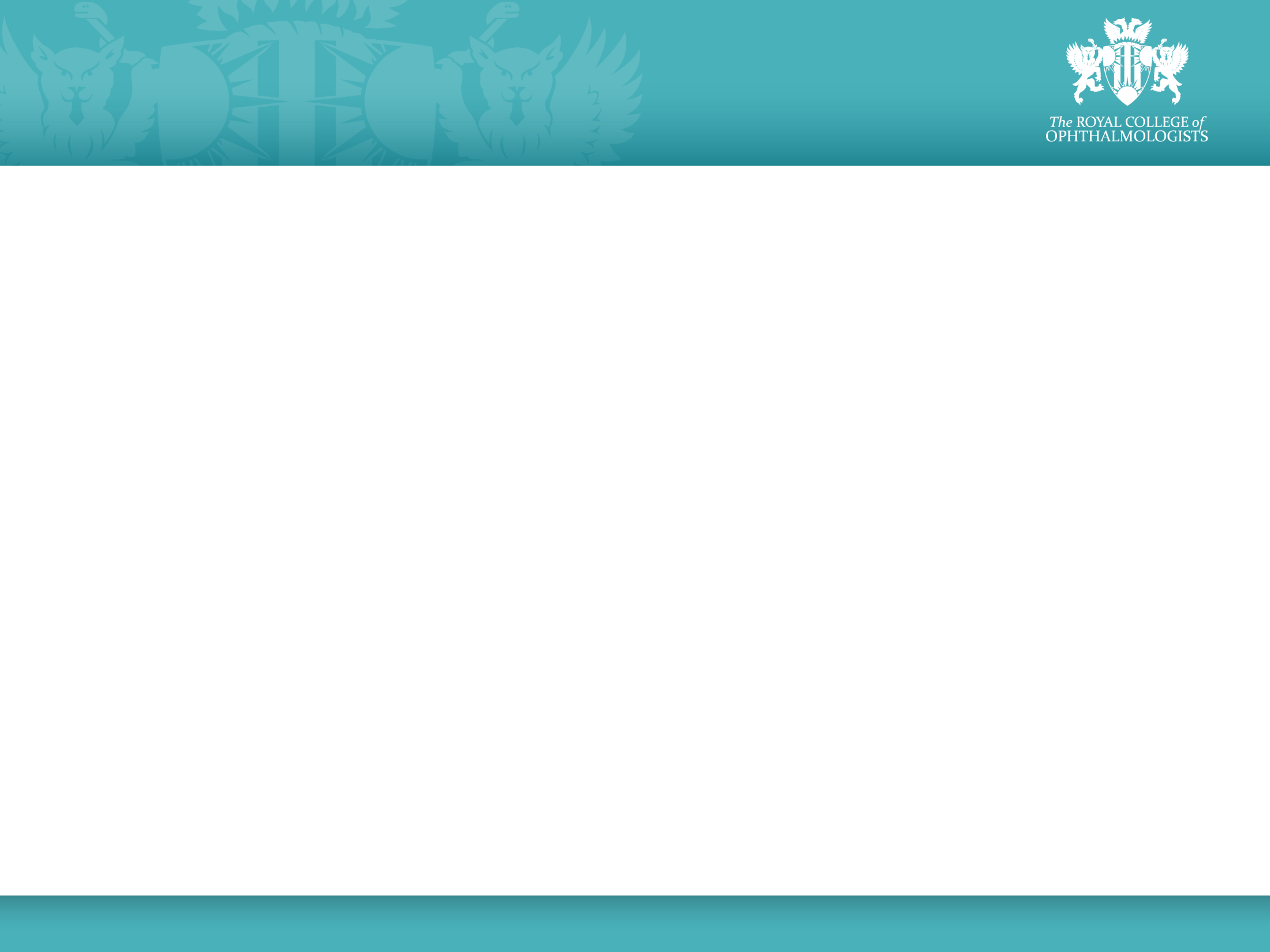 When are we assessing?
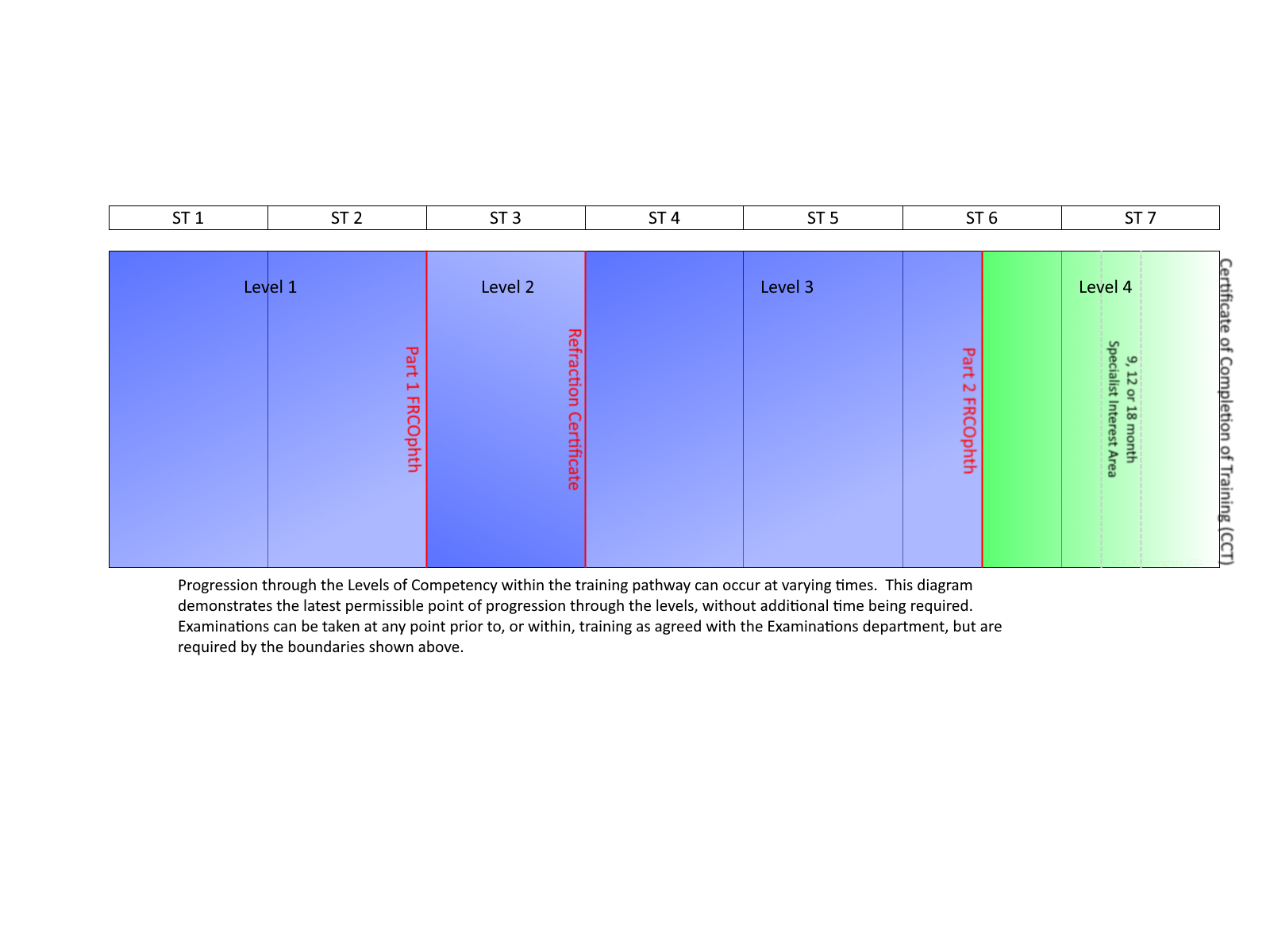 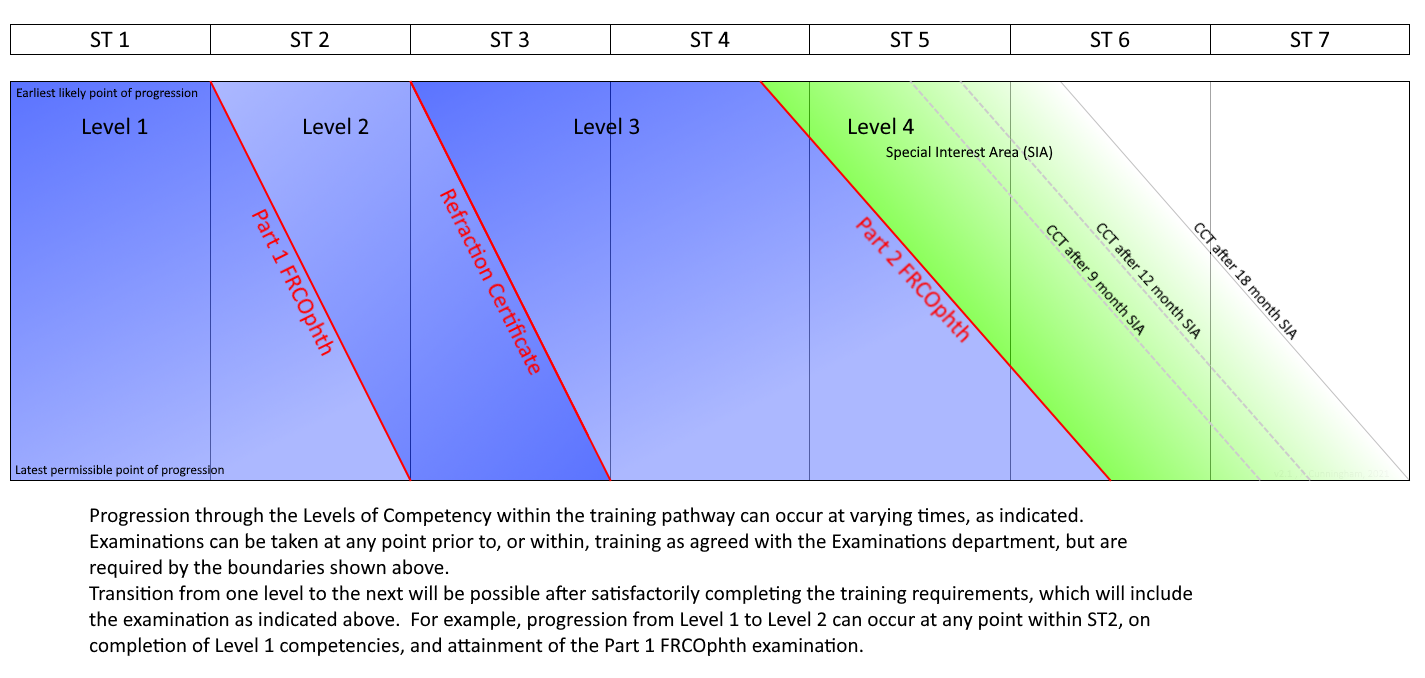 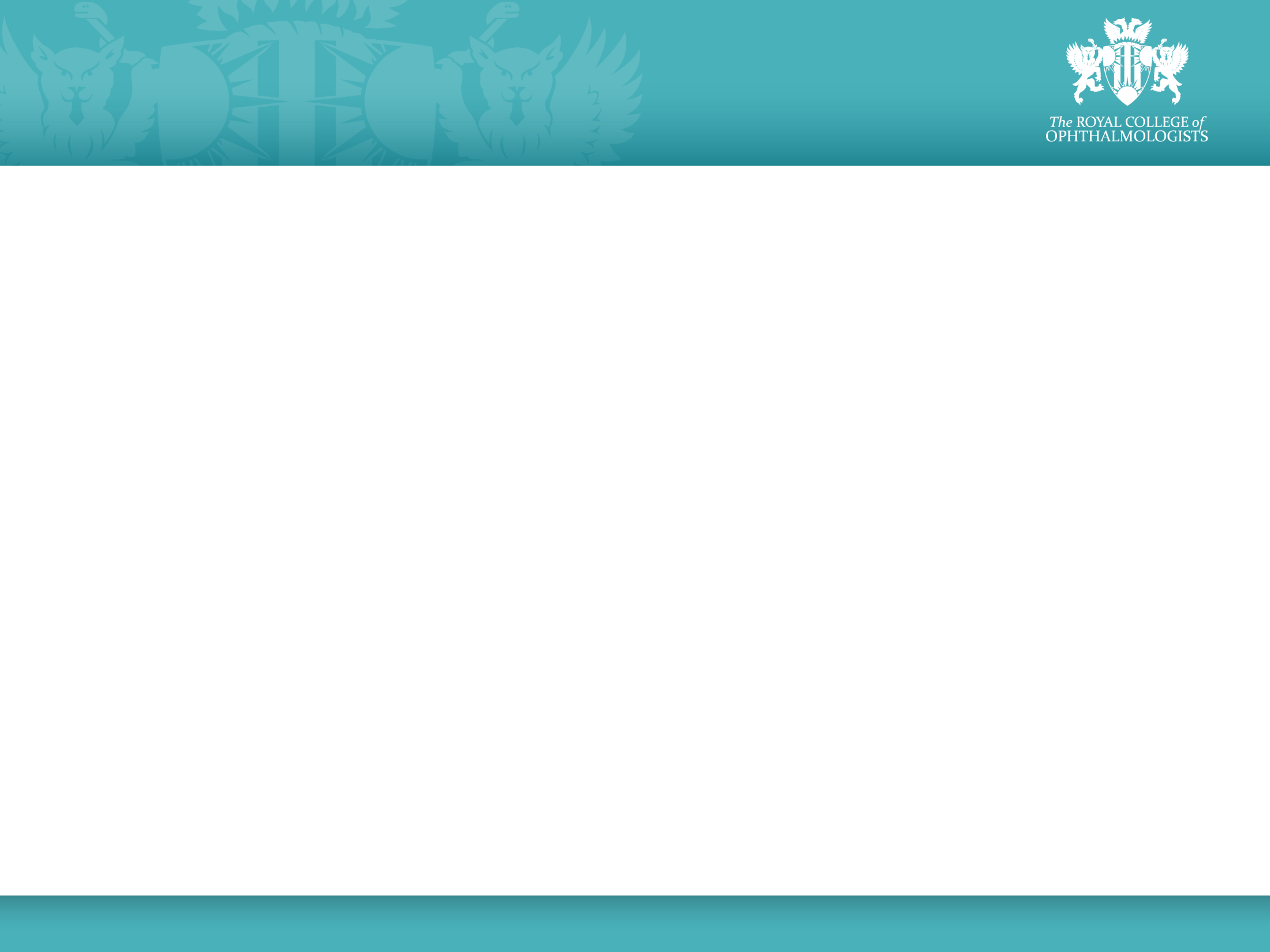 New Assessments
Entrustable Professional Activity (EPA)
key method of assessing the patient management domains; will replace the current clinical supervisor report (CSR)
One for Level 1, 2; Twelve for Level 3; Two out of twelve for Level 4

Multi-Assessor Reports (MAR)
clinical assessments from other clinicians and professionals; will feed into the EPA

Generic Skills Assessment Tool (GSAT)
key method to assess all the other domains
One for each Level
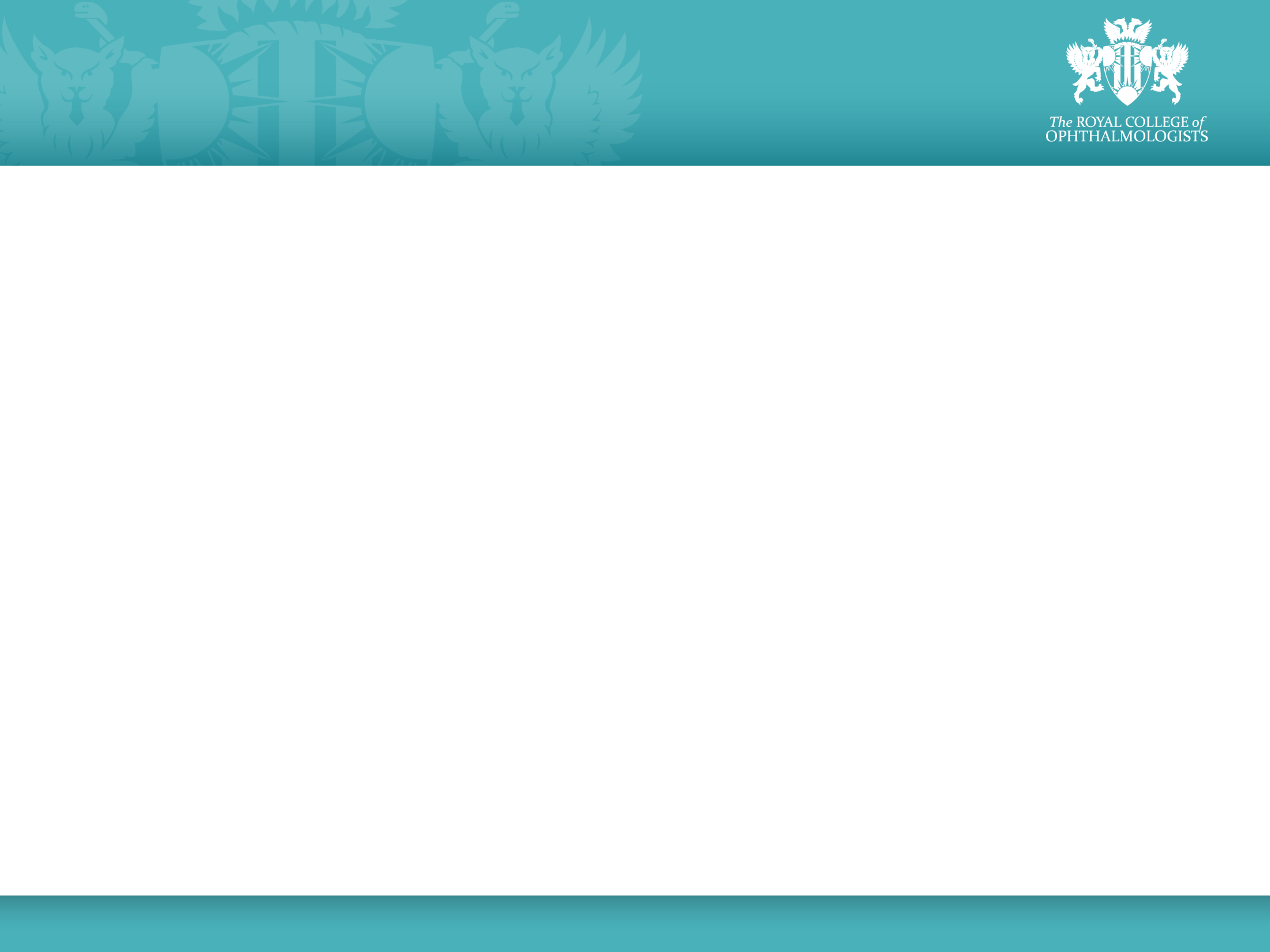 EPA
ENTRUSTABLE PROFESSIONAL ACTIVITY

Longitudinal look a  trainee’s clinical practice and then indication whether they are an entrustable clinician to their level or not

Looks at clinical and surgical skills, management decisions, team work and some mandatory WpBAs dependent on level

Essentially, is the trainee clinically (and surgically) on-track for their level?
Have they covered the mandated assessments?
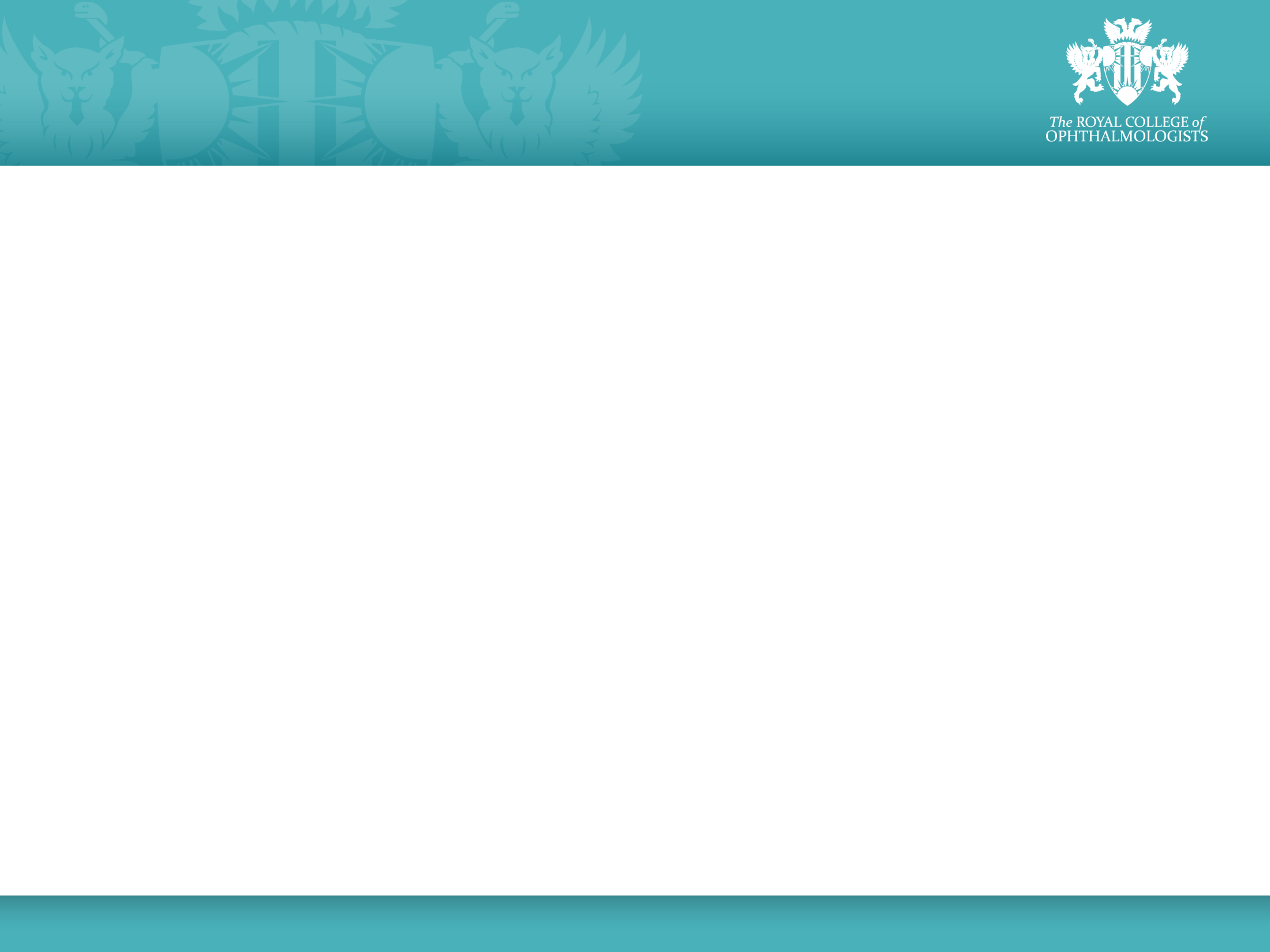 EPA
At least ONE every SIX months
Levels 1 and 2 will have ONE every six months
Levels 3 and 4 may have more than one every six months as there is a separate EPA for every SIA in these levels

EPA is completed by trainee and the NAMED CLINICAL SUPERVISOR
Only ONE named clinical supervisor responsible for each EPA

Replaces CURRENT Clinical Supervisor Report
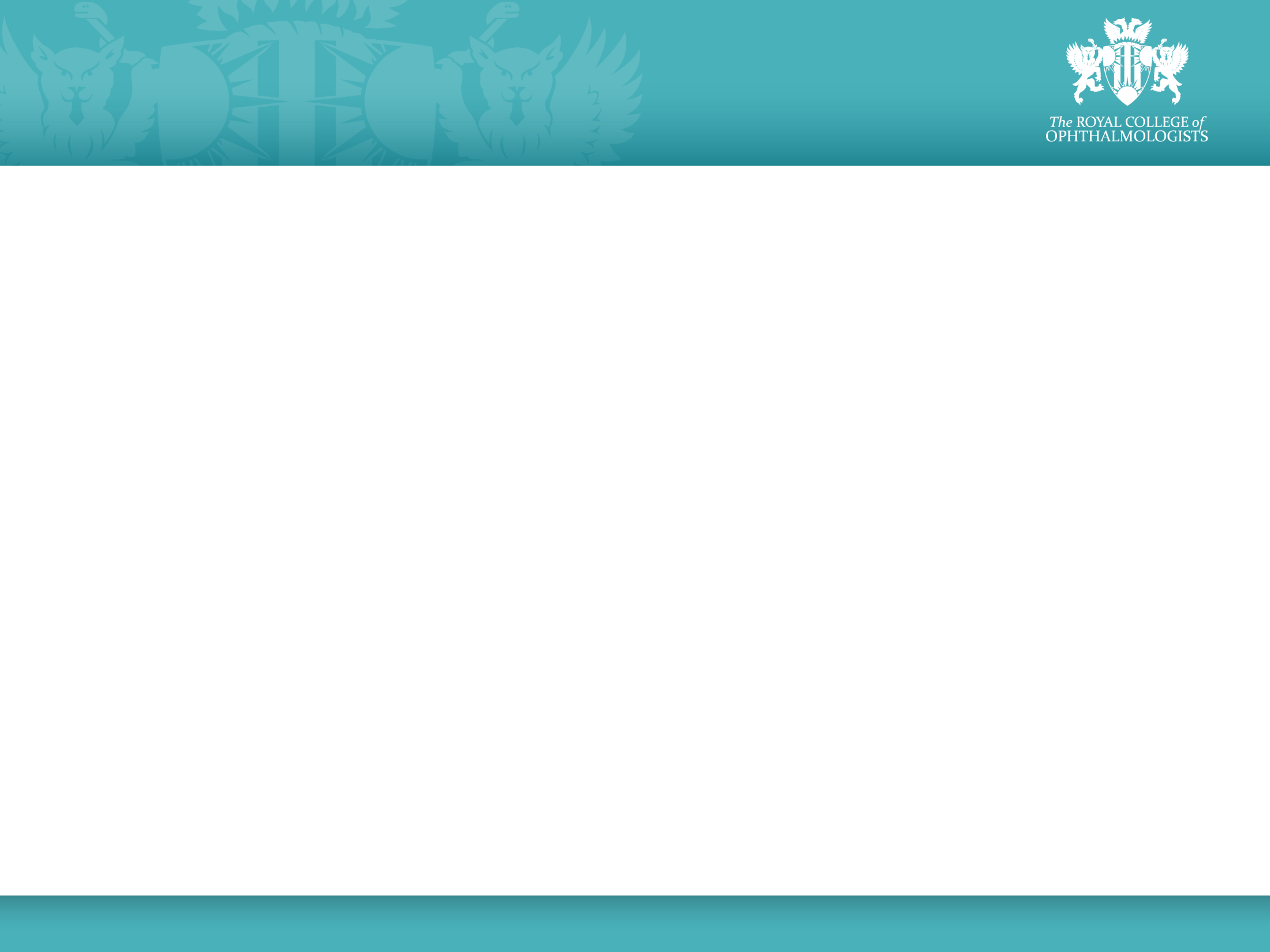 MAR
MULTI-ASSESSOR REPORTS

One universal form, not specific to any Level

Who are these Assessors?
	- All other Consultants trainee is working with in the week
	- Senior trainees or Consultants with whom trainee was on-call 	or did an eye casualty/ acute referral clinic
	- Any other appropriate clinicians/ orthoptists/ optometrists
	- Determined by Named Clinical Supervisor and Trainee
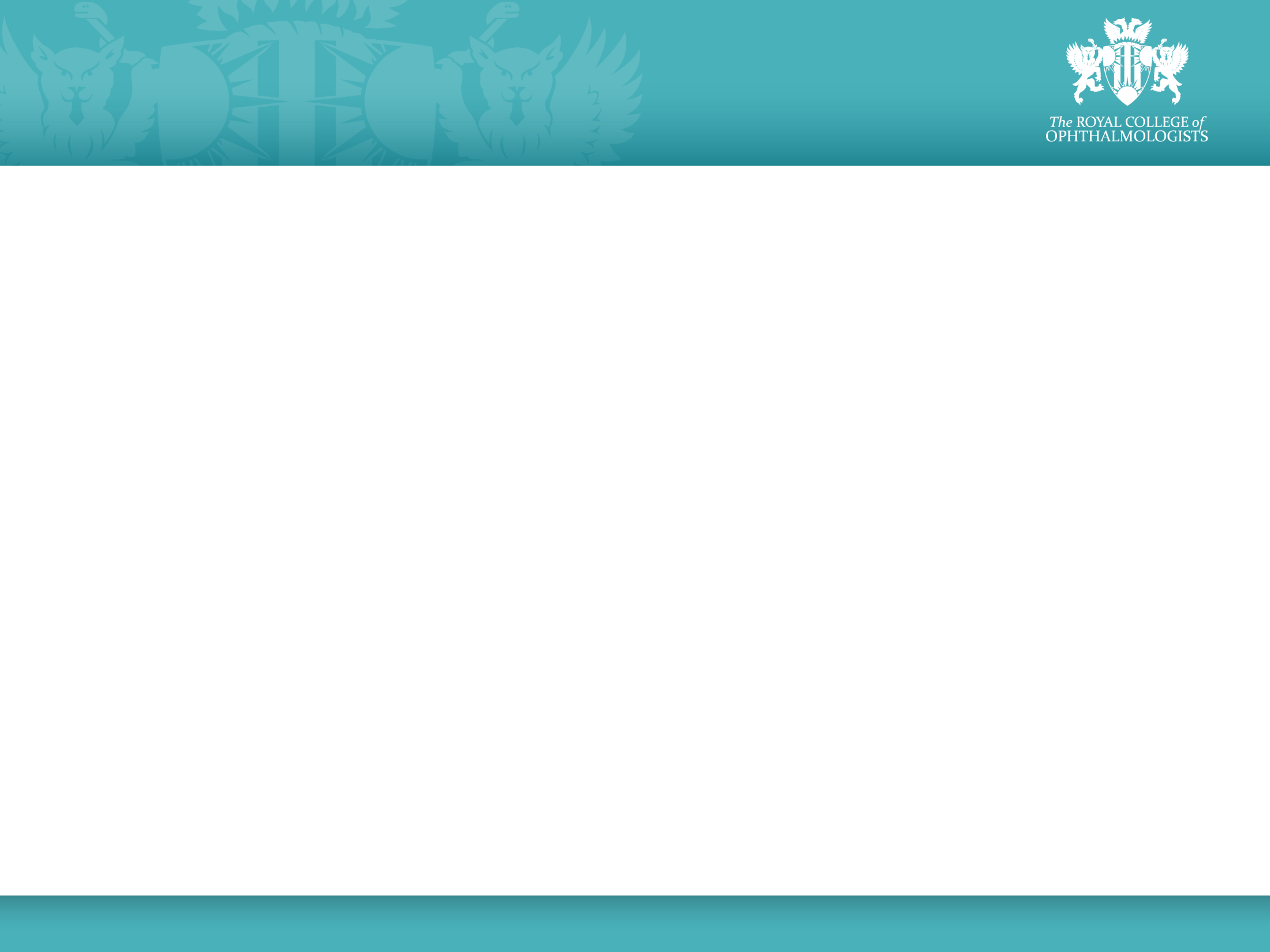 GSAT
GENERIC SKILLS ASSESSMENT TOOL

ONE assessment form covers all SIX generic domains for ONE Level 

Trainee-driven:- Trainee fills in the entire form and adds on the evidence for each domain
Responsibility of Educational Supervisor to sign off

ONE every SIX months
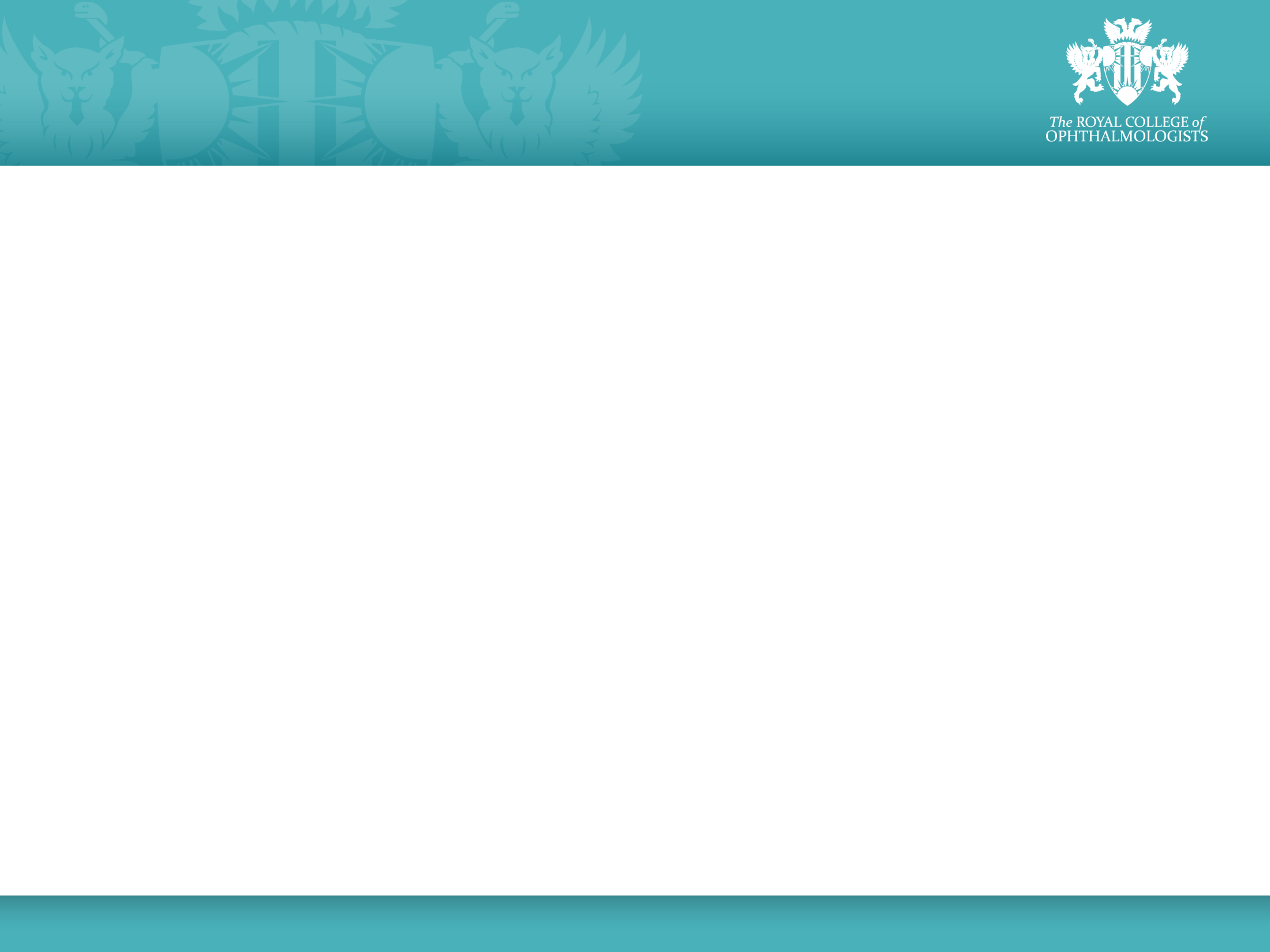 EXAMPLES
EPA- Example for Level 1

MAR

GSAT- Example for Level 2

NB- Formatting of all these forms will look very different on the new e-portfolio
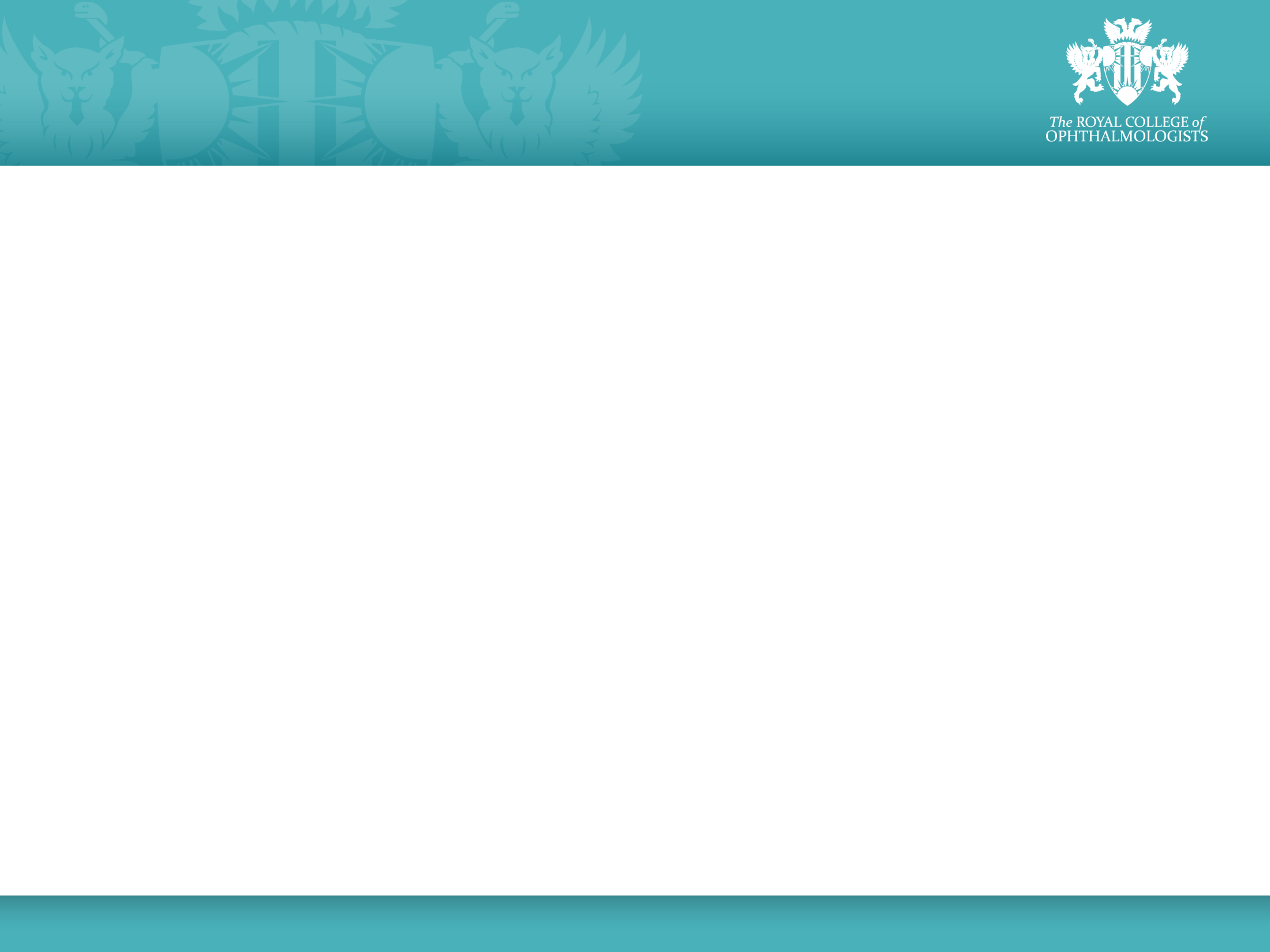 Assessments- What will STAY?
ESR
Educational supervisor's report remains the main piece of evidence; Form modified- simpler and more intuitive

MSF
Form modified- reduced number of questions, less onerous

WpBAs
Only SOME will be mandatory, rest optional
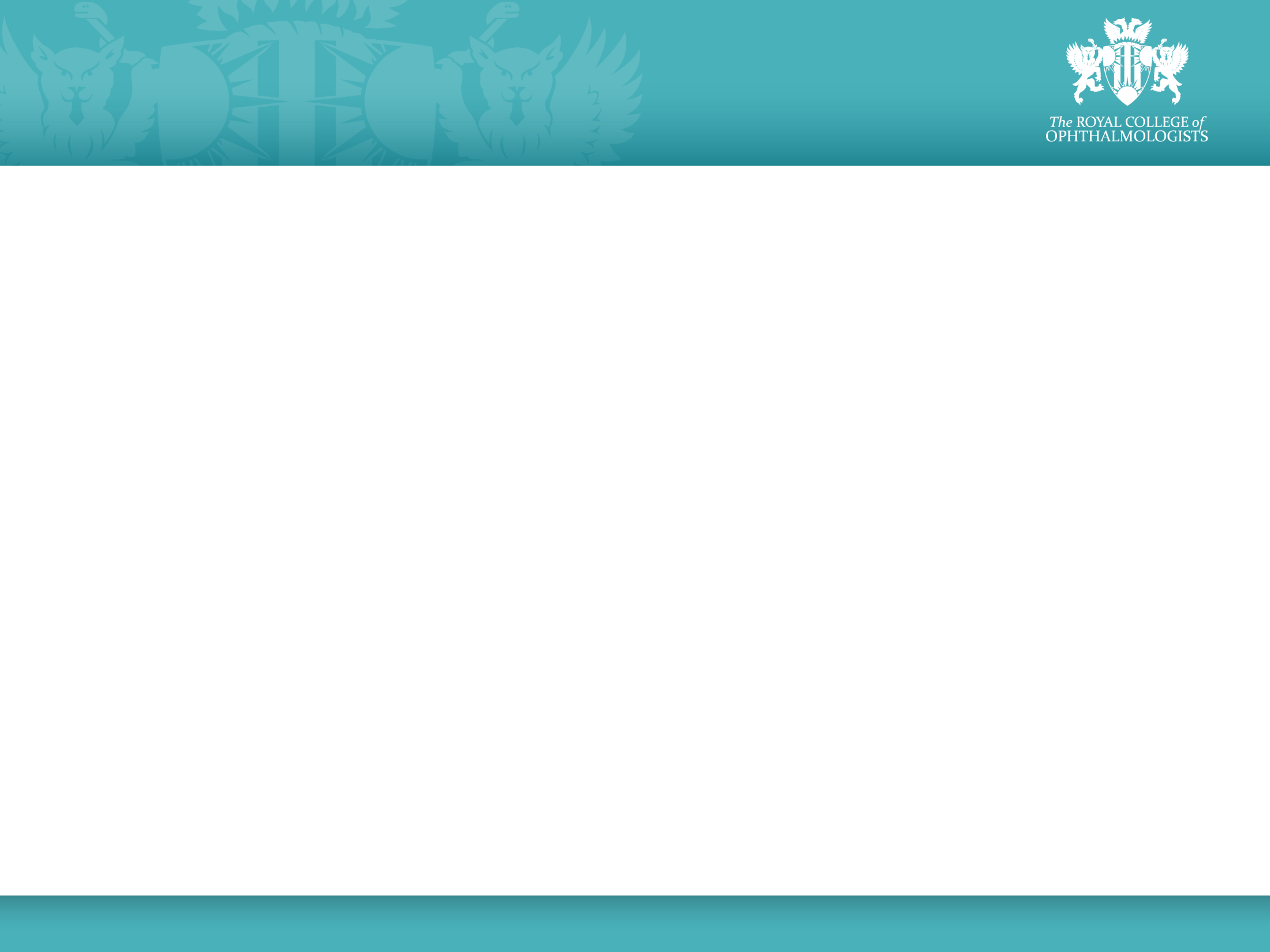 Assessments- What will GO?
Clinical supervisors reports no longer required (replaced by EPA)

Many WpBAs will not be mandatory

No mandatory number of CBDs

(No specified numbers for logbook)
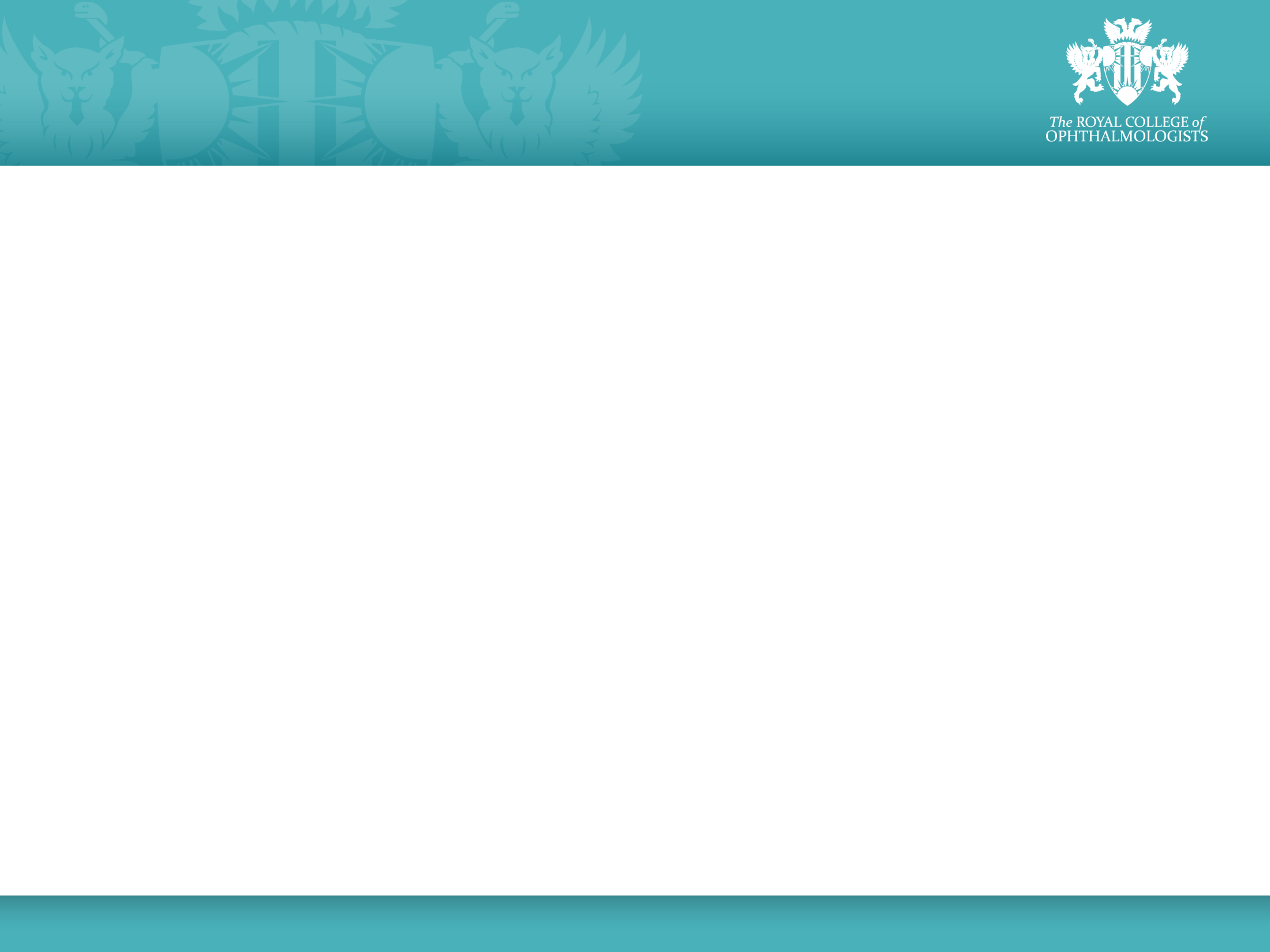 Who’s who for the Trainee?
Head of School
Training Programme Director
College Tutor
Educational Supervisor - ONE per six months
Named Clinical Supervisor 
	- One per SIX months for Levels 1 and 2
	- One per SIX months per SIA for Levels 3 and 4
Assessors
Current ‘CLINICAL SUPERVISOR’  role will not exist- 
converted to either Named Clinical Supervisor or Assessor or Both
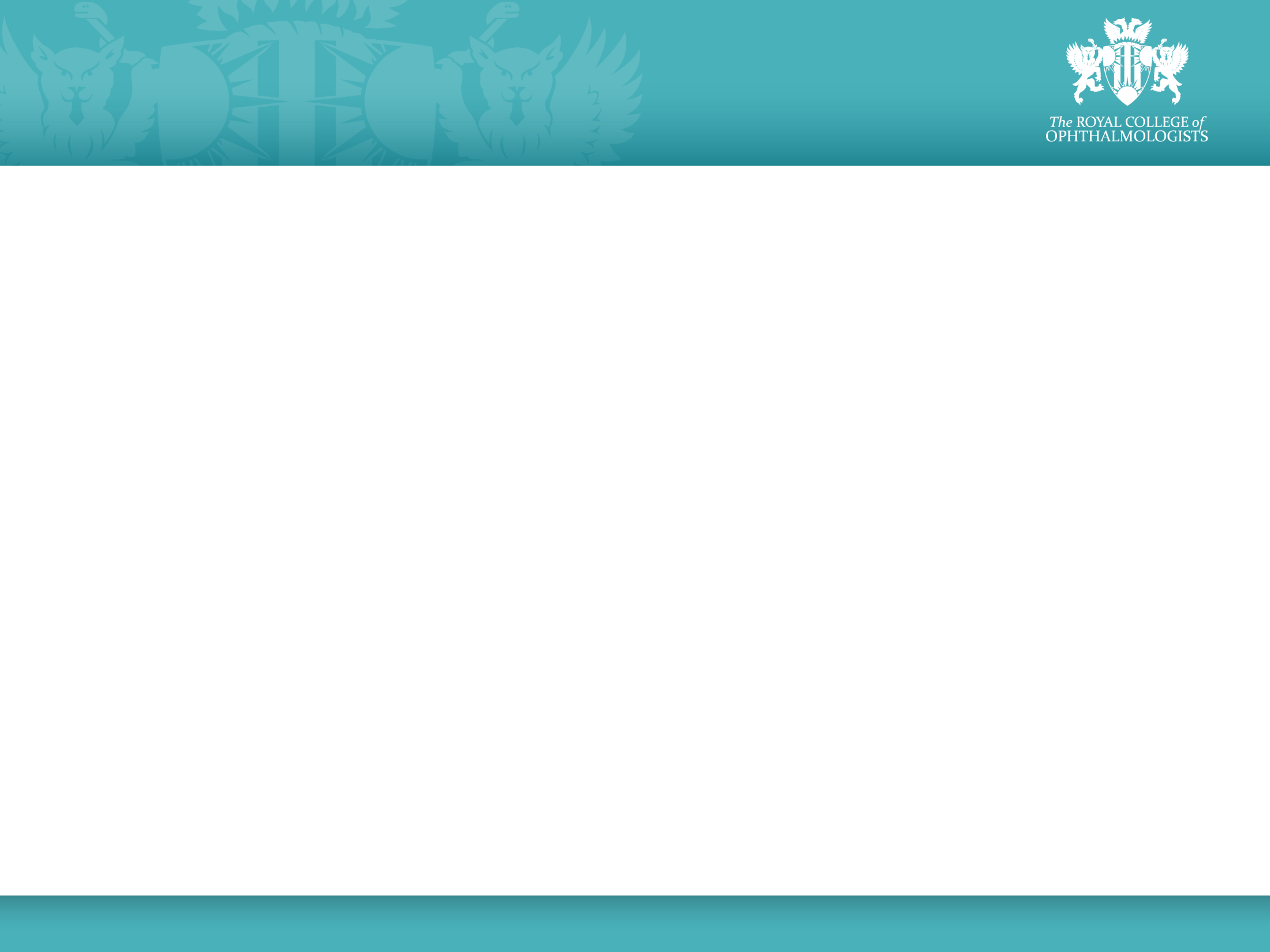 Educational Supervisor
Similar to current role but less onerous

Responsible for 
	- GSAT (Generic skills Assessment Tool)
	- ESR (Educational Supervisor Report)

Overall educational supervision of trainee

GSAT- primarily trainee-driven
ESR- simpler and more intuitive
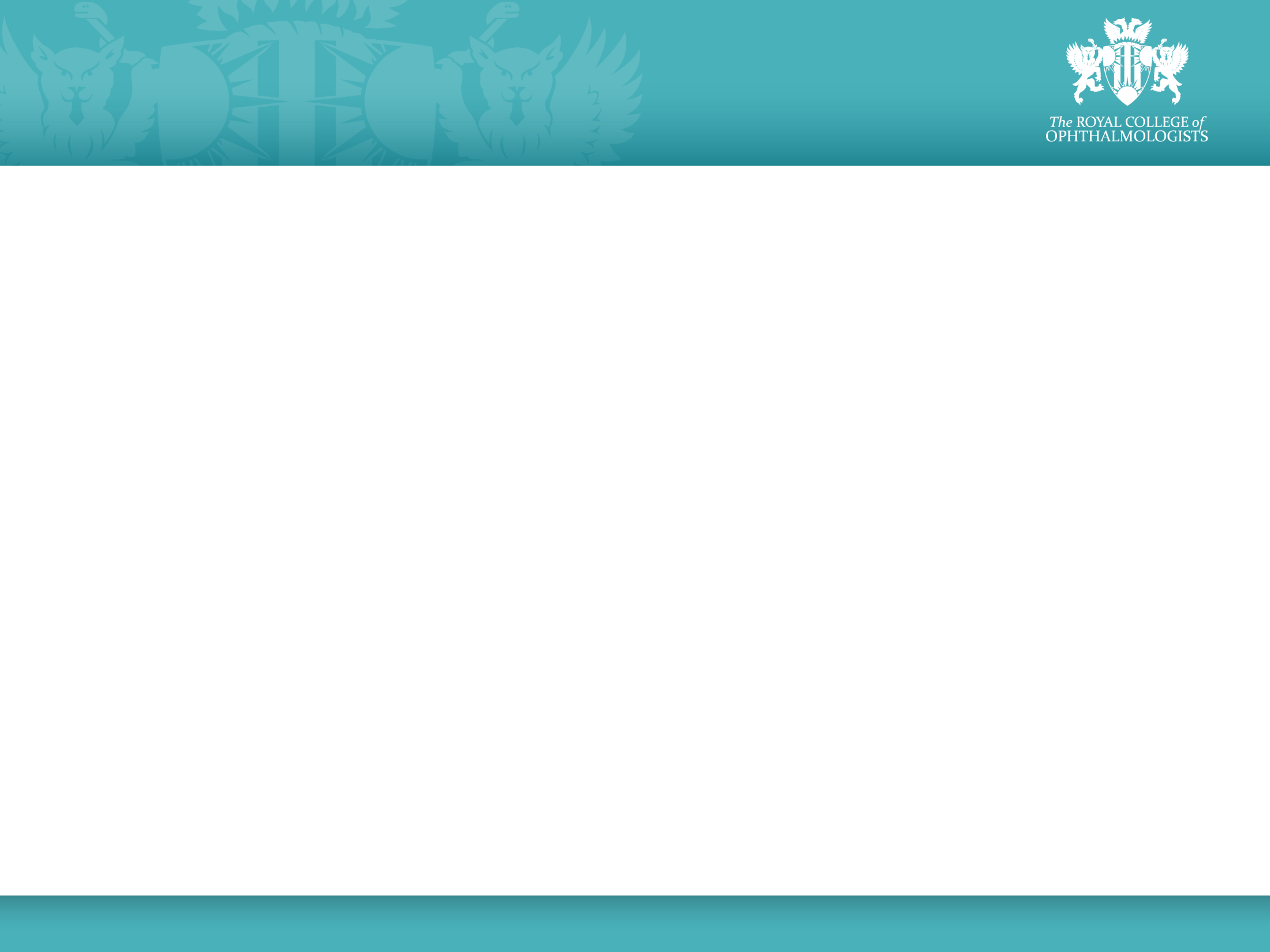 Named Clinical Supervisor
A Consultant working with trainee in the rotation

ONE named clinical supervisor for every six months in Level 1 and Level 2
ONE named clinical supervisor for every SIA every six months for Levels 3 and 4

Responsible for EPA (Entrustable Professional Activity)
Should complete the EPA after consultation with other Consultants in the rotation (Assessors)
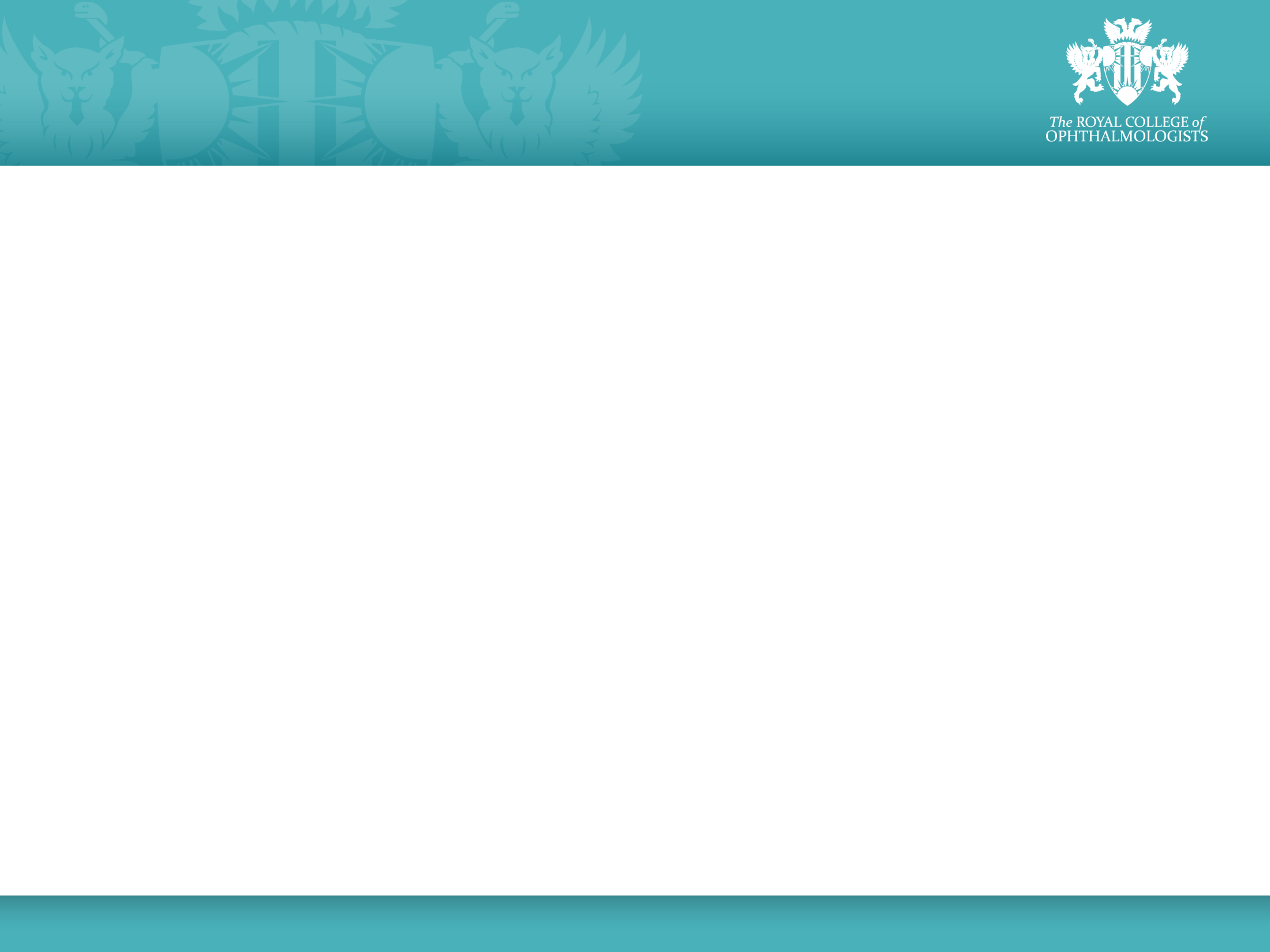 Assessors
All other Consultants (apart from the Named Clinical Supervisor) working with trainee in the rotation

Senior trainees or Consultants with whom trainee was on-call
Senior trainees or Consultants with whom trainee has done an ad-hoc clinic/ eye casualty/ acute referral clinic
Any other appropriate clinicians/ orthoptists/ optometrists
The above will be determined by Trainee and NCS

Responsible for MAR (Multi-assessor report) which feeds into the EPA (Entrustable Professional Activity)
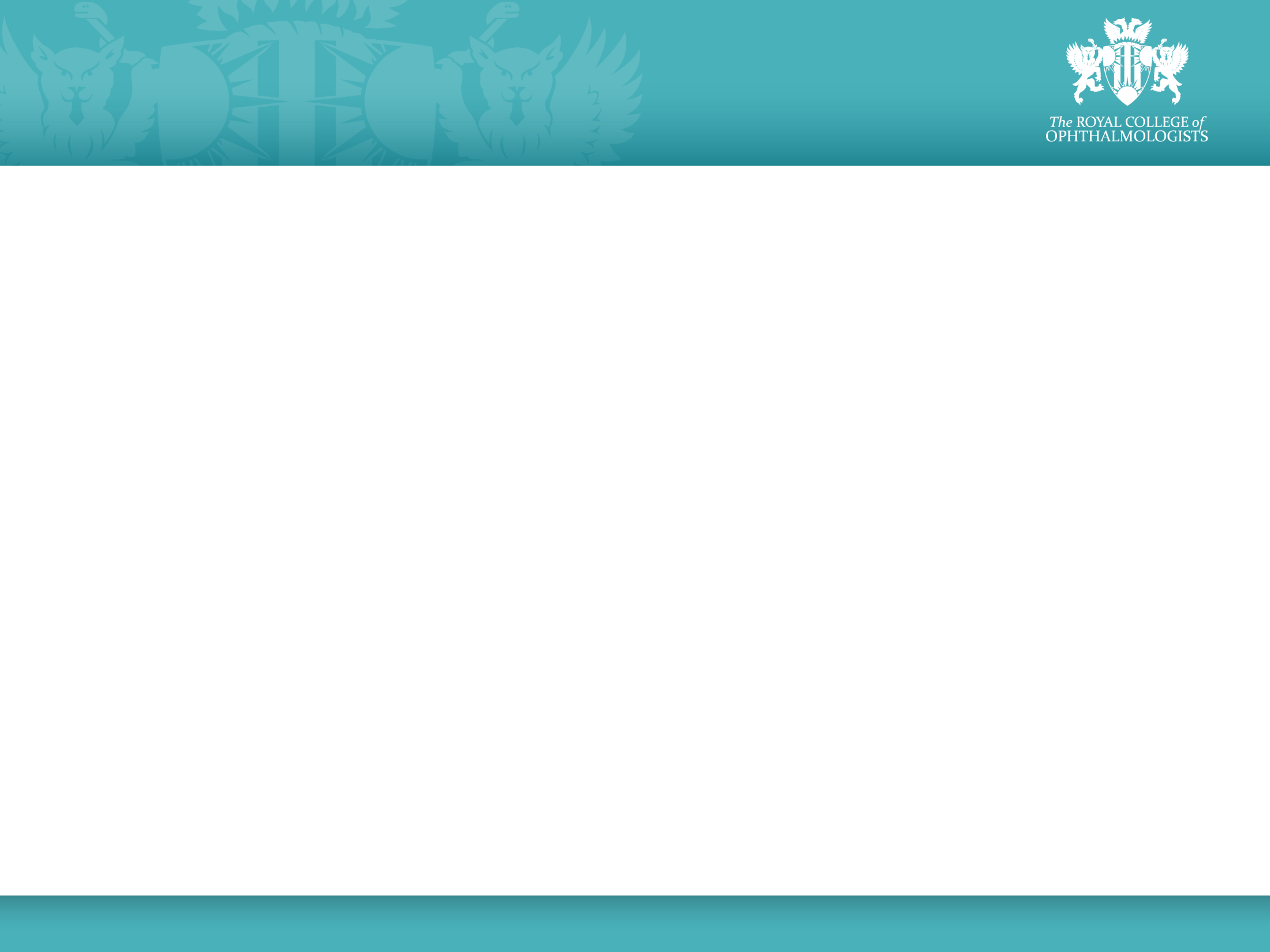 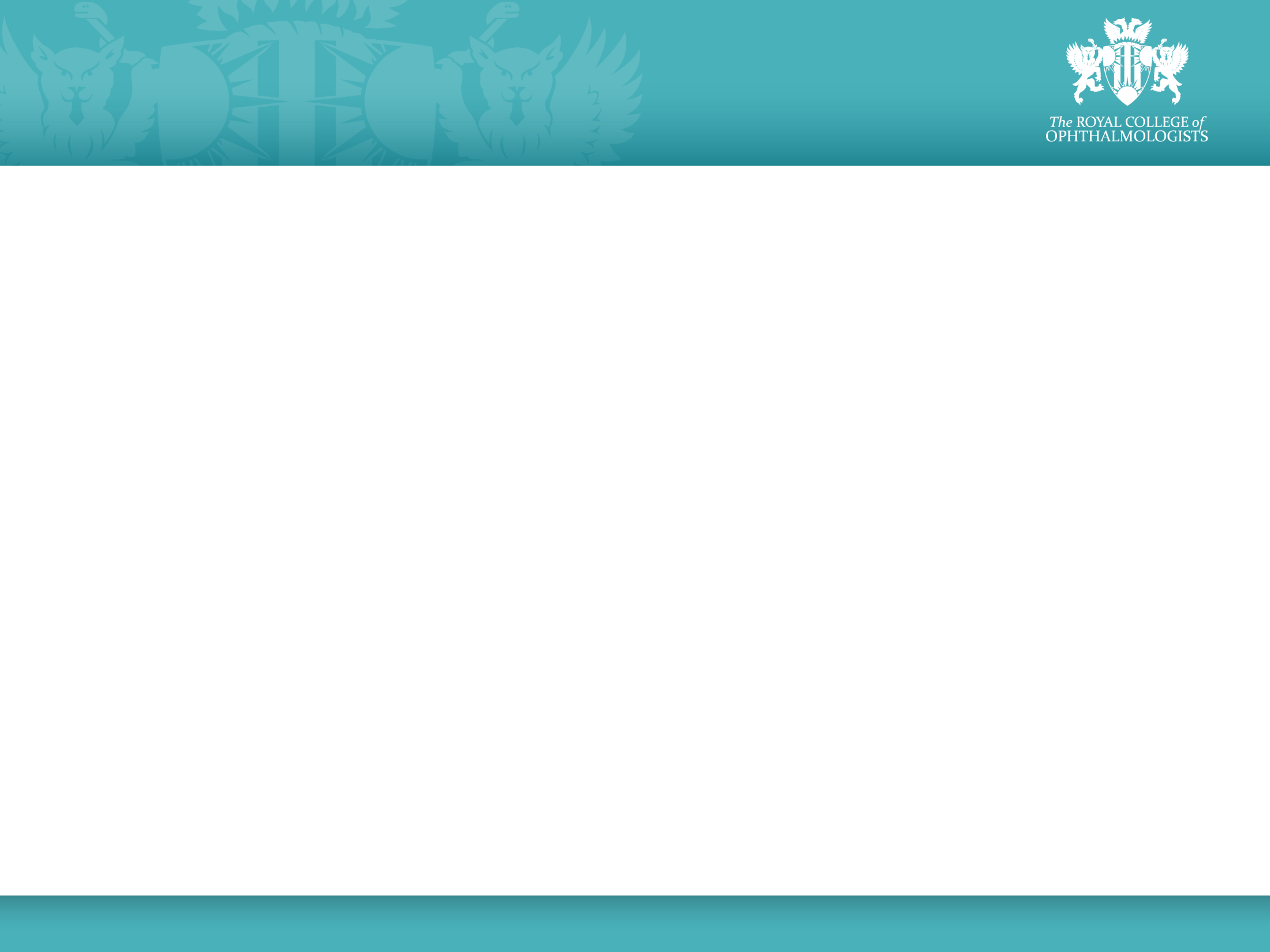 NEW Assessments
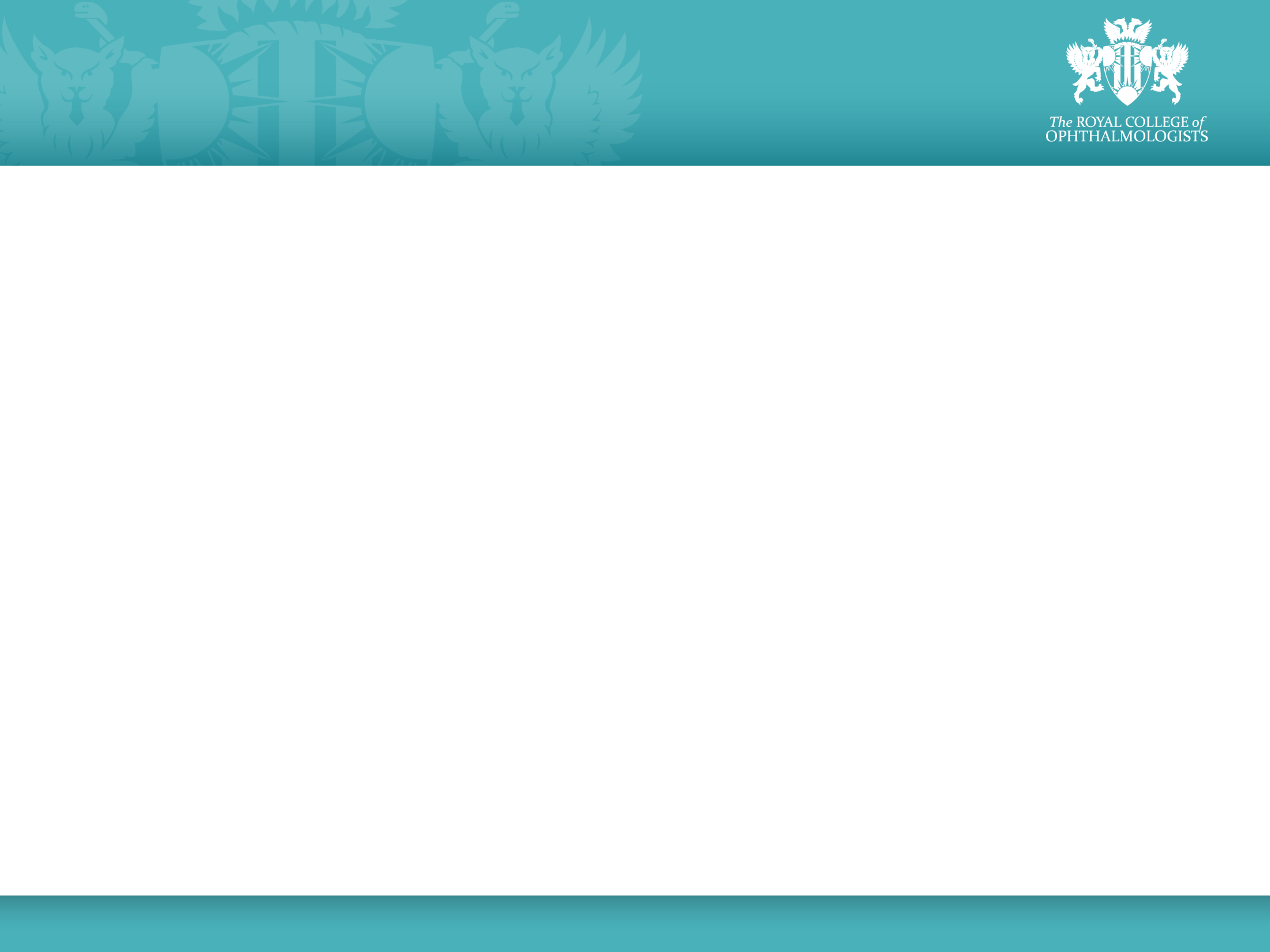 The HEADLINES
Significantly decreased workload of WpBAS
No mandatory CBDs

One Named Clinical Supervisor for each trainee- therefore decreased number of CSR equivalents (EPA)
Other Consultants working with trainee are Assessors- fill in a much shorter and simpler form (MAR)

Modified ESR- online, simpler, intuitive, embedded data

Generic Skills Assessments (GSAT)- driven by Trainees; will have detailed guidance in Assessment Handbook